Figure 3. Brain activation common to the regression analysis with the number of related primes as a negative regressor ...
Cereb Cortex, Volume 19, Issue 11, November 2009, Pages 2548–2560, https://doi.org/10.1093/cercor/bhp007
The content of this slide may be subject to copyright: please see the slide notes for details.
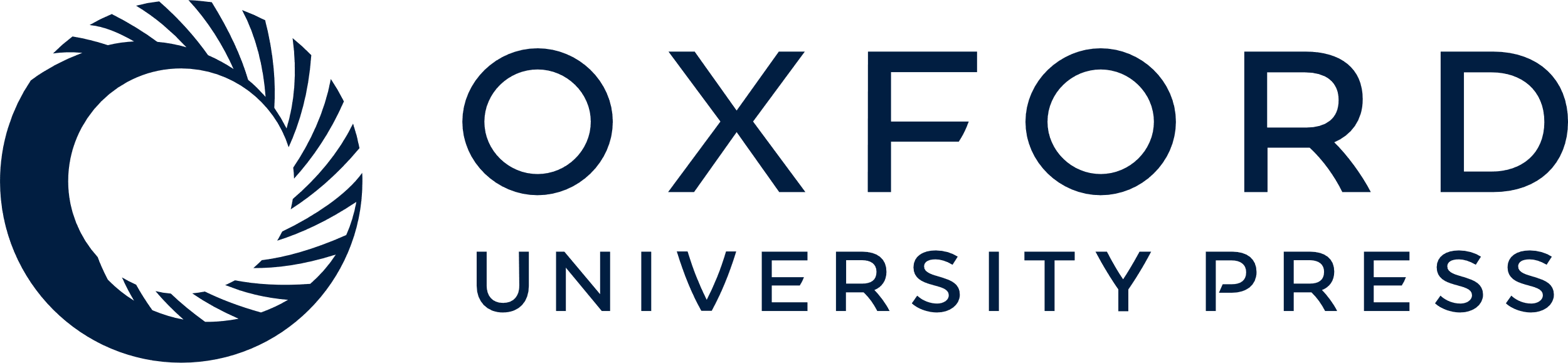 [Speaker Notes: Figure 3. Brain activation common to the regression analysis with the number of related primes as a negative regressor and the differential contrast comparing subordinate ambiguous trials (Rs) to the respective single related unambiguous trials (R2). (A) Peak activation and (B) activation at the local maxima are superimposed onto the cytoarchitectonic probability maps from the Anatomy toolbox. Activation is corrected for multiple comparisons at P < 0.05 with a cluster extent of 12 voxels.


Unless provided in the caption above, the following copyright applies to the content of this slide: © The Author 2009. Published by Oxford University Press. All rights reserved. For permissions, please e-mail: journals.permissions@oxfordjournals.org]